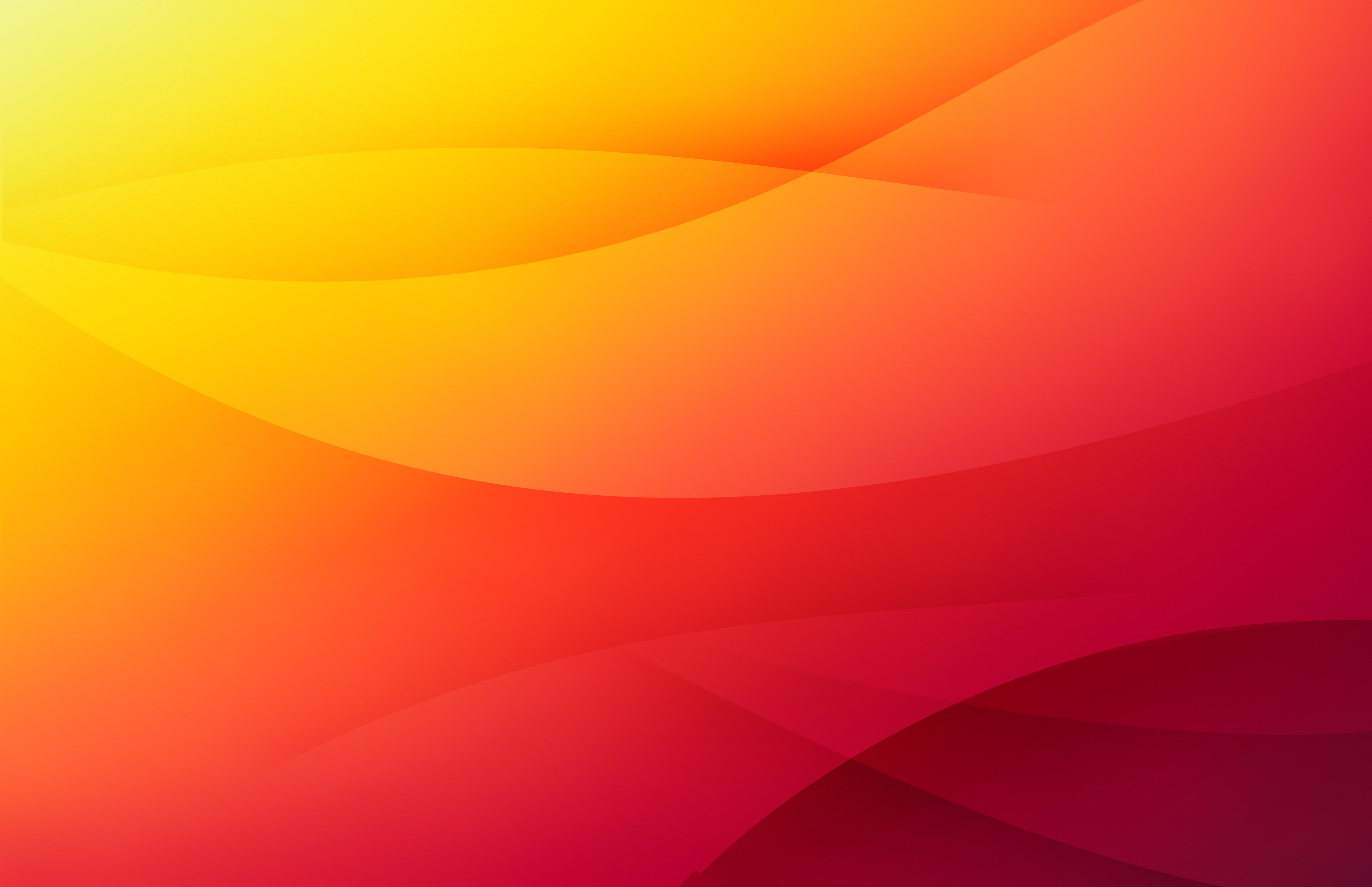 NIZOVI PODATAKA - LISTE
PRISJETIMO SE
Koje tipove podataka imamo u Pythonu?
Brojčani, logički i znakovni tip podataka
Objasni brojčani tip
Objasni logički tip
Objasni znakovni tip
Što je to indeksiranje znakovnog niza?
Brojčano označavanje položaja znakova unutar niza
Lista
Neki puta trebamo upisati više podataka koji imaju zajedničko obilježje kao npr. imena učenika, dnevna temperatura zraka, itd.
LISTA je struktura podataka u Pythonu u kojoj pohranjujemo takve podatke
Listu čini skup podataka koje nazivamo elementima liste
Što je u listi?
Članovi liste mogu biti različiti tipovi podataka
LISTA se piše unutar uglate zagrade [  ]
Jedna lista može sadržavati cijele brojeve, decimalne vrijednosti, znakovne nizove pa čak i druge liste
lista1 = [3, 5, 2.5, ‘Marko’, ‘Ana’ ]
lista2 = [12, [3, 6, 9 ], ‘Ivan’, [4 [ 6 ] 8], 24]
Koliko članova ima ova lista?
Isprobaj na računalu
Računski operatori nad listama
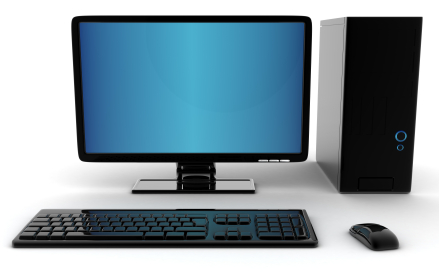 Liste možemo zbrajati + i množiti *




Što je u listi3 i listi4?
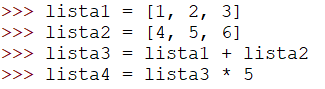 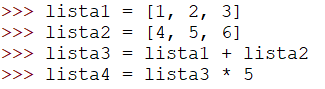 Isprobaj na računalu
Lista je indeksirana
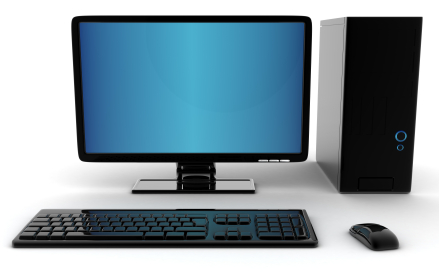 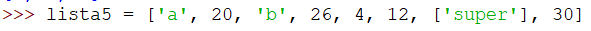 Isprobaj razne indekse:
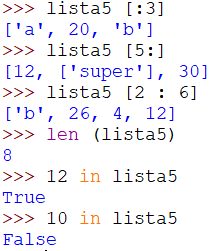 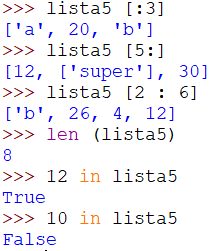 Isprobaj na računalu
Lista je indeksirana
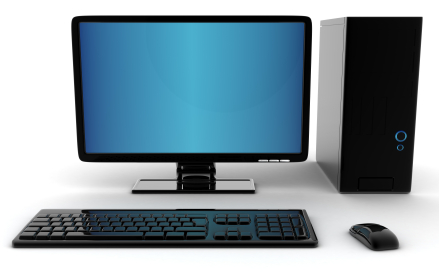 0		1		2		3	     4       5      		6			7
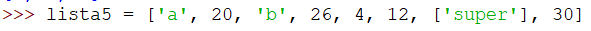 Što upisati da dobijemo ove rezultate?
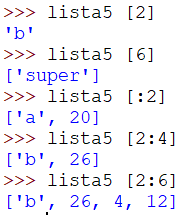 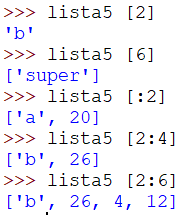 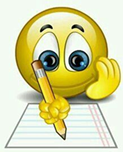 NIZOVI PODATAKA -LISTE
LISTA je spremnik podataka koji može pohraniti veću količinu podataka različitog tipa
skup podataka u listi nazivamo elementima liste
LISTA se piše unutar uglate zagrade [  ]
Tipovi podataka u jednoj listi: cijeli brojeve, decimalne vrijednosti, znakovni nizovi i druge liste

 lista = [3, 5, 2.5, ‘Marko’, ‘Ana’, [2] ]
Indeks:  0    1       2           3               4        5
Lista ima 6 elemenata
1. Provježbajmo
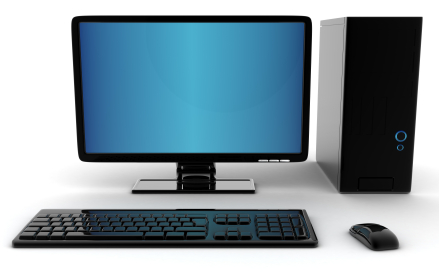 Nadopuni program tako da ispisuje elemente liste a
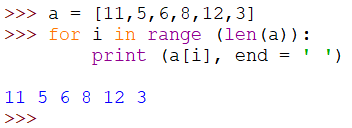 2. Provježbajno
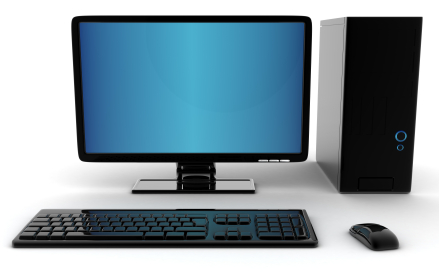 Dopuni rješenje tako da se imena iz liste b ispisuje jedna ispod drugog
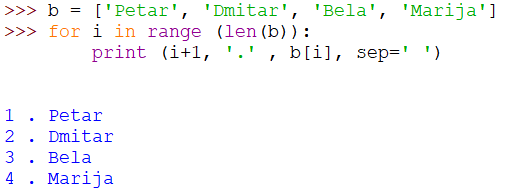 3. Provježbajno
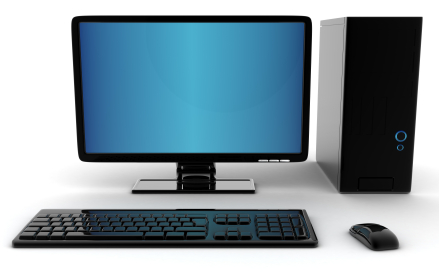 Dopuni rješenje tako da se ispisuju samo oni brojevi iz liste a koji su PARNI
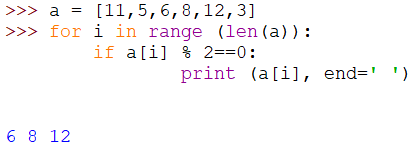 4. Provježbajmo
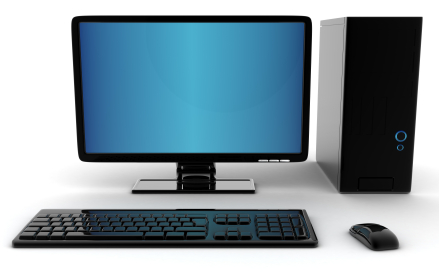 Dopuni rješenje tako da se ispisuju samo brojevi iz liste a koji su djeljivi s 3
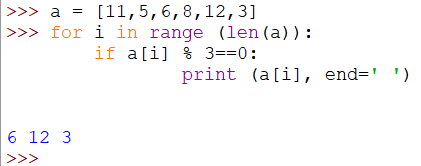 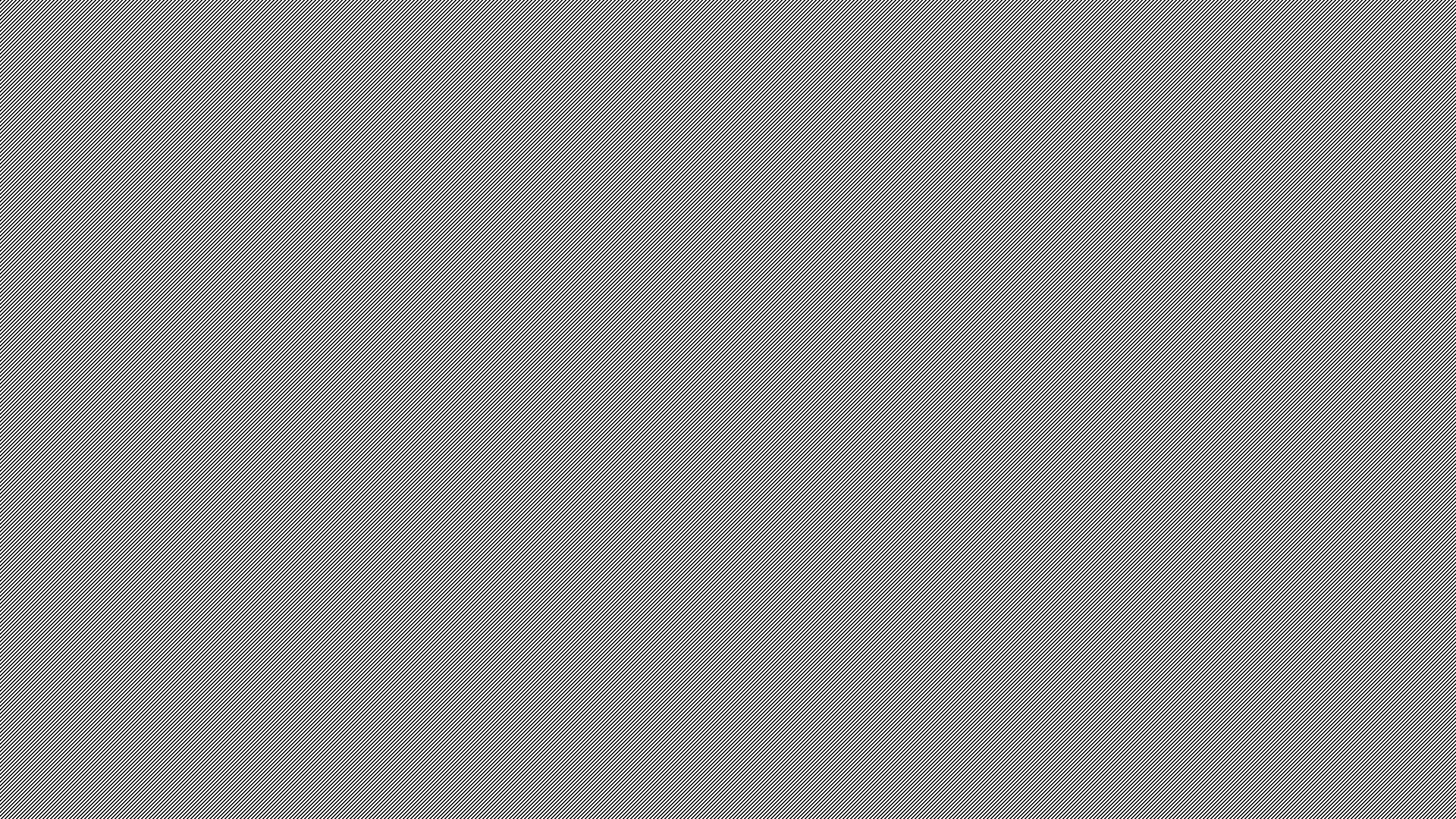 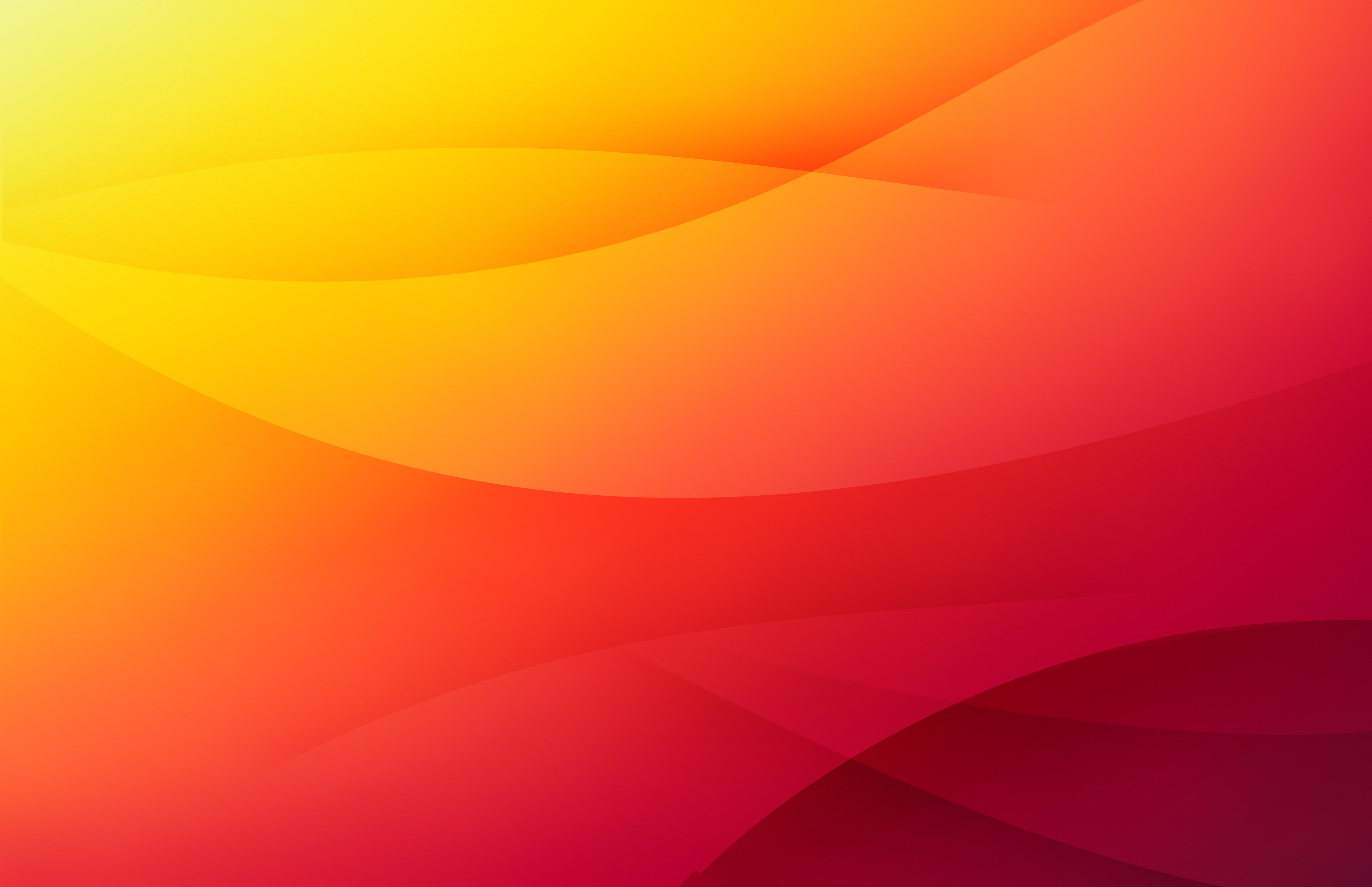 PONOVIMO
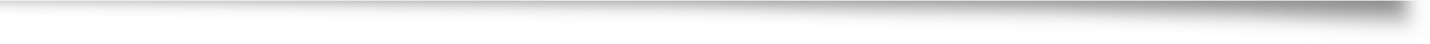 Što je lista?
Što mogu biti elementi liste?
Kako se indeksiraju elementi liste?
Kako ispisati nekog člana liste?